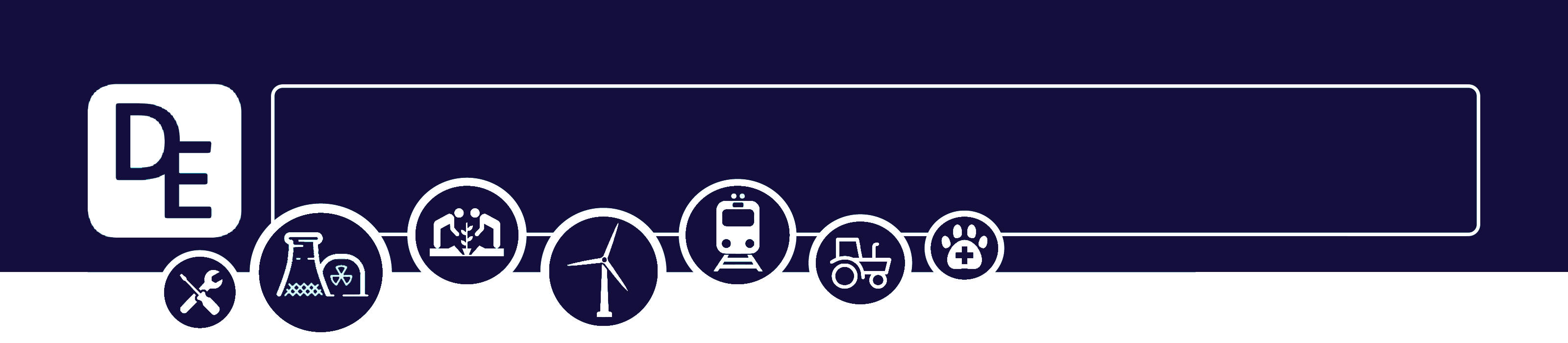 Mission Assignment: Explain why plants are important
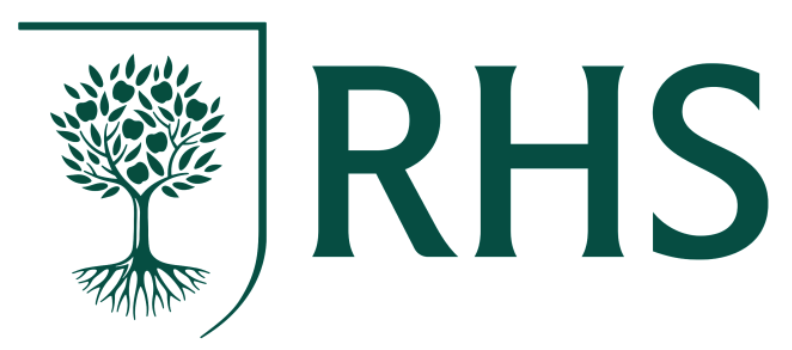 KS3-16-03
For each of the categories below, outline the role of plants and explain why they are important. Include at least one specific example in each category.
Challenge: Describe how your life would be different without plants.
Developing Experts Copyright 2023 All Rights Reserved
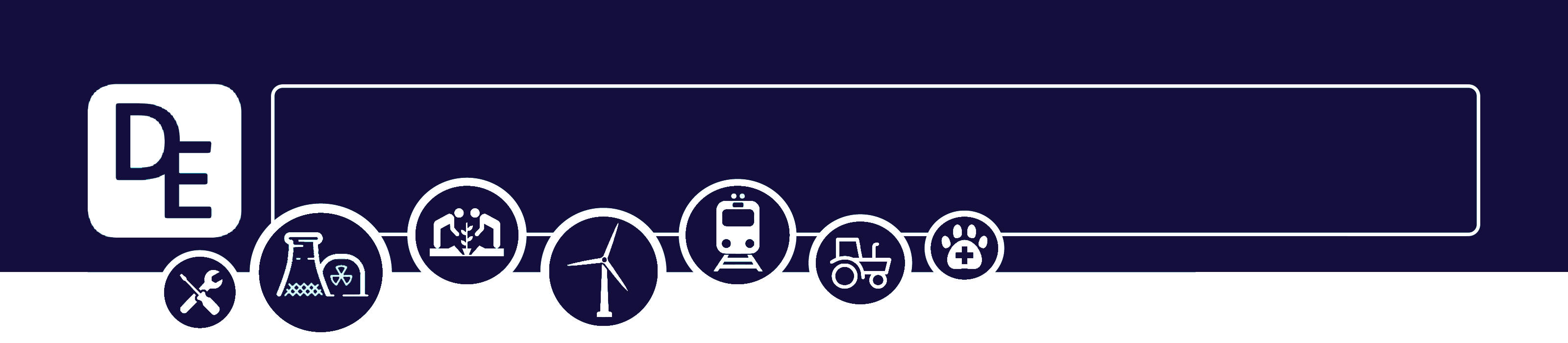 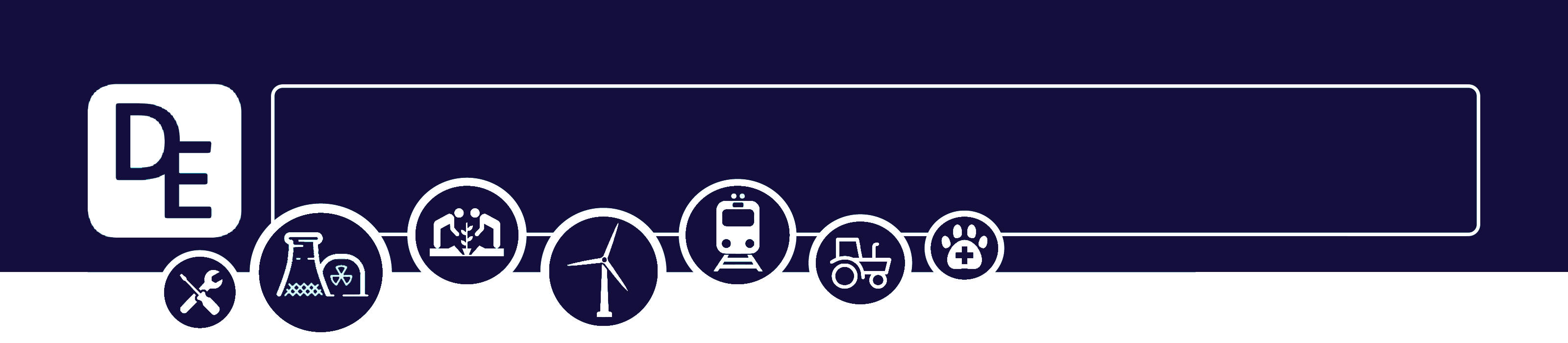 Mission Assignment: Explain why plants are important
Mission Assignment: Explain why plants are important
                                                                                    ANSWERS
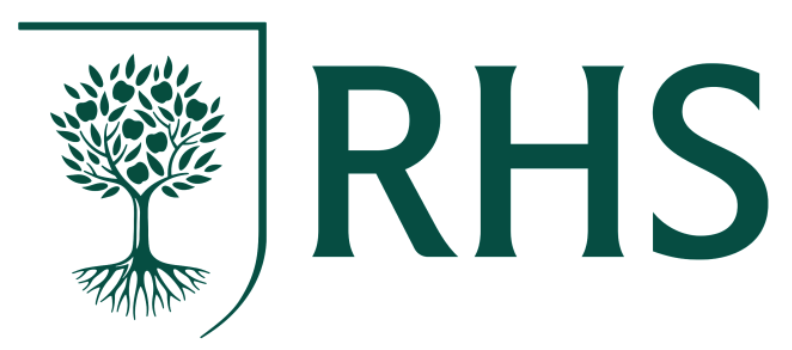 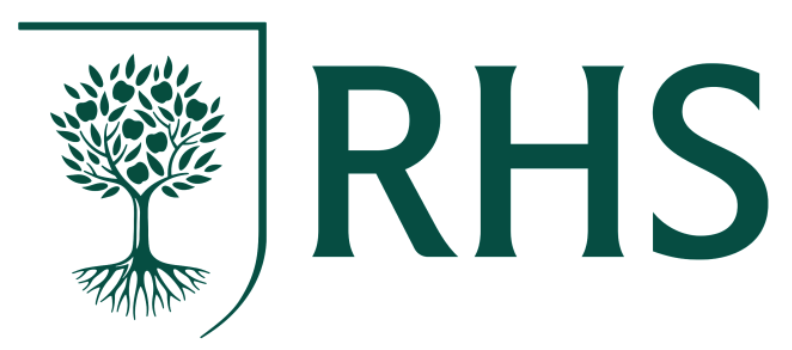 KS3-16-03
KS3-16-03
For each of the categories below, outline the role of plants and explain why they are important. Include at least one specific example in each category.
- Plants are the first organism in food chains; they provide the energy (harnessed from the sun) for the consumers
- Plants can be food 
- Plants can be a habitat for other animals, e.g oak trees
- Underwater plants release oxygen that allow fish and other water organisms to survive
- Plants drive the water cycle through transpiration
- Plants reduce the risk of flooding or landslides
- Plants were responsible for the change in the Earth’s atmosphere millions of years ago that led to animals evolving
- Plants take in carbon dioxide and release oxygen
- Plants can be used beside busy roads or around schools to help remove excess carbon dioxide from the air, cleaning it up
- Plants can be used as building materials, e.g wood for houses
- Plant material can be used to make things, e.g reeds for basket weaving, cotton plants provide us with fibres to make clothes
-Wood can be burnt for heating or cooking
- Paper is made from wood
- Flowers make dyes used in producing jeans
- It is thought that the cures for all diseases can be found in the rainforest
- Willow tree bark provides us with aspirin
- Poppies give us pain killing medication
- Digitalis (fox gloves) provide us with heart medicine
Challenge: Describe how your life would be different without plants.
Developing Experts Copyright 2023 All Rights Reserved
Developing Experts Copyright 2023 All Rights Reserved